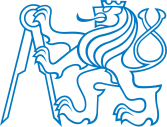 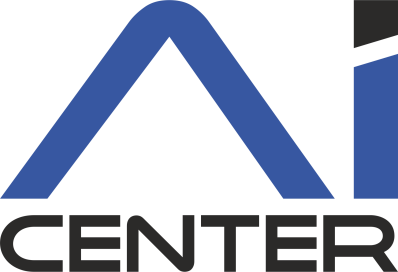 Algorithmic Game TheoryLearning in Games
Viliam Lisý

Artificial Intelligence Center
Department of Computer Science, Faculty of Electrical Engineering
Czech Technical University in Prague

(Apr 15, 2019)
Plan
Online learning and prediction
single agent learns to select the best action
Learning in normal form games
the same algorithms used by multiple agents
Learning in extensive form games
generalizing these ideas to sequential games
DeepStack
2
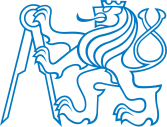 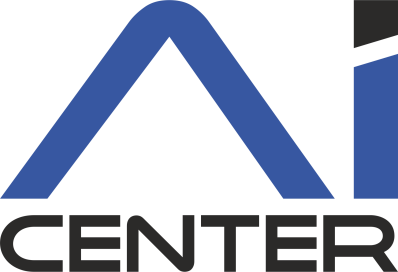 Algorithmic Game TheoryLearning in Normal Form Games
Viliam Lisý

Artificial Intelligence Center
Department of Computer Science, Faculty of Electrical Engineering
Czech Technical University in Prague

(Apr 15, 2019)
Introduction
How may simple learning agents achieve equilibrium outcomes?

Best Response Dynamics (Fictitious play)
best response to average empirical play
needs to know the game
No-Regret Dynamics
each player uses no-regret algorithm
may know only their own actions and received rewards
4
[Speaker Notes: It justifies real equilibrium analysis in real world problems.]
Best response dynamics
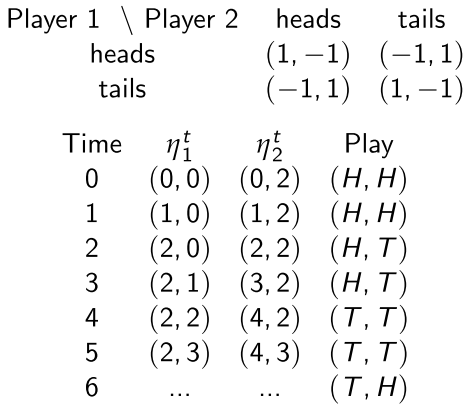 5
Best response dynamics
Pure Nash equilibria – converges even play
   - does not have to converge
6
[Speaker Notes: remove?]
Result of FP in case of convergence
7
Convergence of FP
Theorem: The empirical frequencies of FP converge to NE in
constant-sum games
two player games where each player has up to two actions
games solvable by iterated strict dominance
identical interest games
potential games
8
Why it may not converge?
9
Convergence of FP
Theorem: It converges in zero-sum games.
10
[Speaker Notes: There is no straightforward proof]
Convergence of FP
11
[Speaker Notes: Start with (a,a) and assume identical action selections, since the game is symmetric.]
No-Regret dynamics
12
No-Regret Learning Summary
13
From External to Swap Regret
14
From External to Swap Regret
Theorem (Blum & Mansour 2007):If there is a no-external-regret algorithm for a setting, there is also a no-swap-regret algorithm. 
Proof: Polynomial black-box reduction.
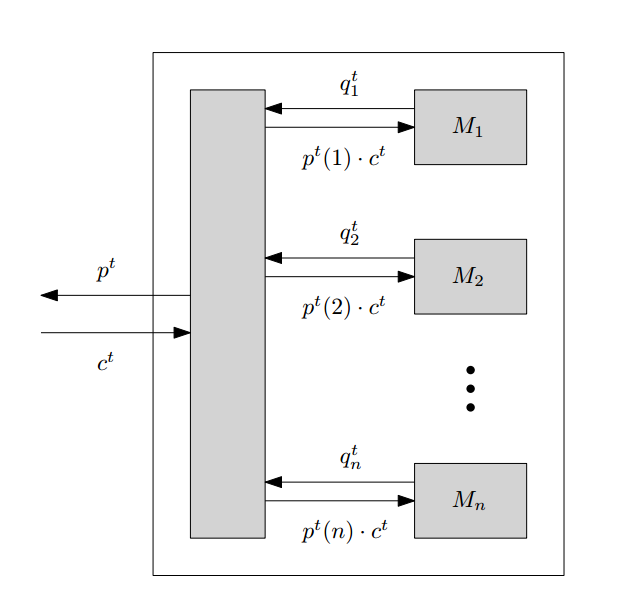 15
From External to Swap Regret
16
From External to Swap Regret
17
From External to Swap Regret
18
No-Regret Dynamics – full information
19
[Speaker Notes: Including finite time bound!]
No-Regret Dynamics – full information
20
[Speaker Notes: Including finite time bound!]
Minimax Theorem
21
[Speaker Notes: Make it simpler by direct proof and one half based on https://en.wikipedia.org/wiki/Max%E2%80%93min_inequality]
No-Regret Dynamics
22
[Speaker Notes: !]
No-Regret Dynamics – bandit case
23
[Speaker Notes: Including finite time bound!]
No-Regret Dynamics – bandit case
24
Smoothed fictitious play has no regret
25
References
Asu Ozdaglar. 6.254 : Game Theory with Engineering Applications. Lecture 11: Learning in Games. March 11, 2010.
Brandt, Felix, Felix Fischer, and Paul Harrenstein. "On the rate of convergence of fictitious play." International Symposium on Algorithmic Game Theory. Springer Berlin Heidelberg, 2010.
T. Roughgarden, “Lecture Notes: Algorithmic Game Theory,” tech. rep., Stanford, 2013.
26